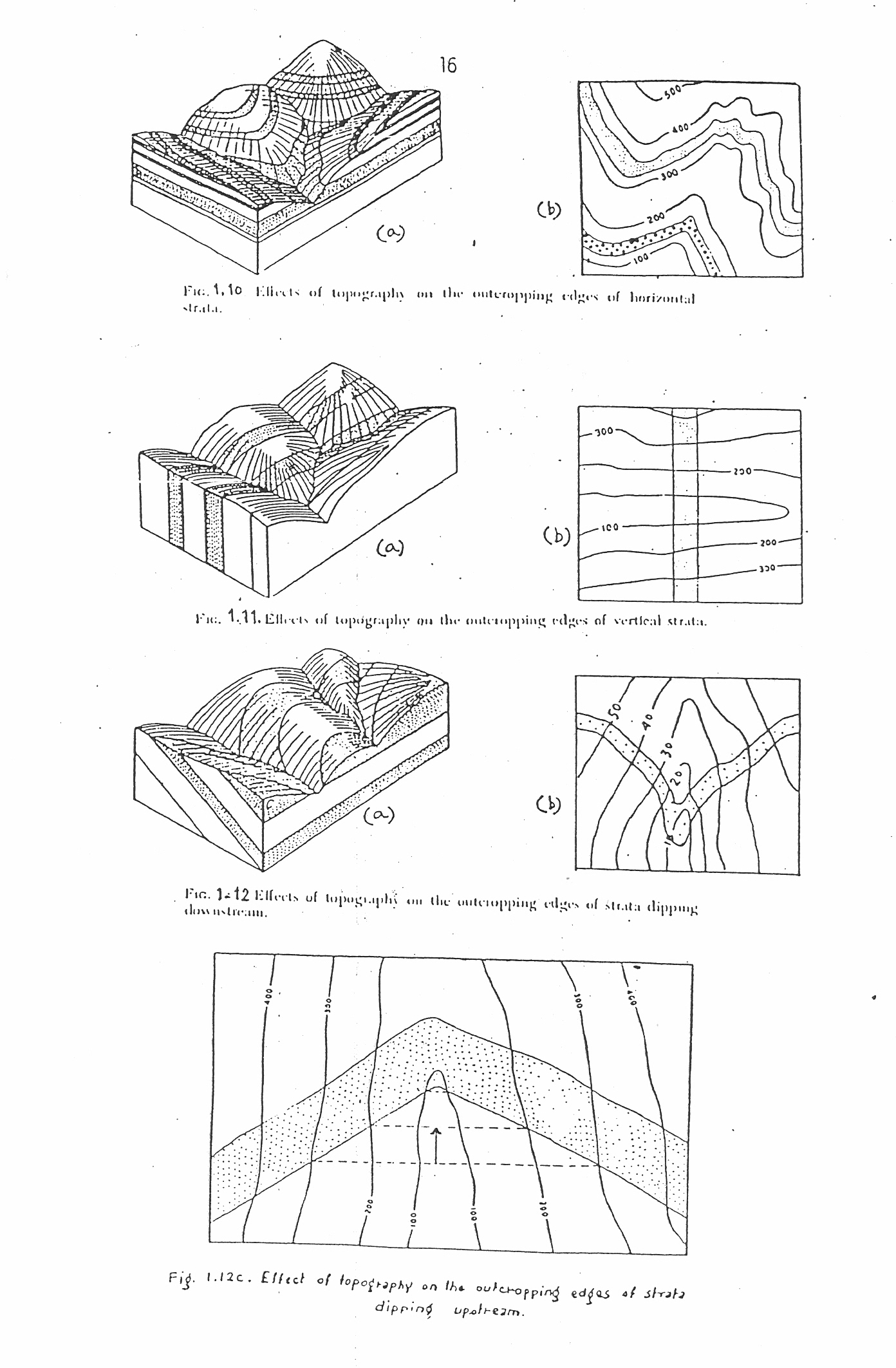 When strata are exposed on an uneven land surface, the trend of the outcropping edge of a horizontal bed bends round the spurs and up the valleys
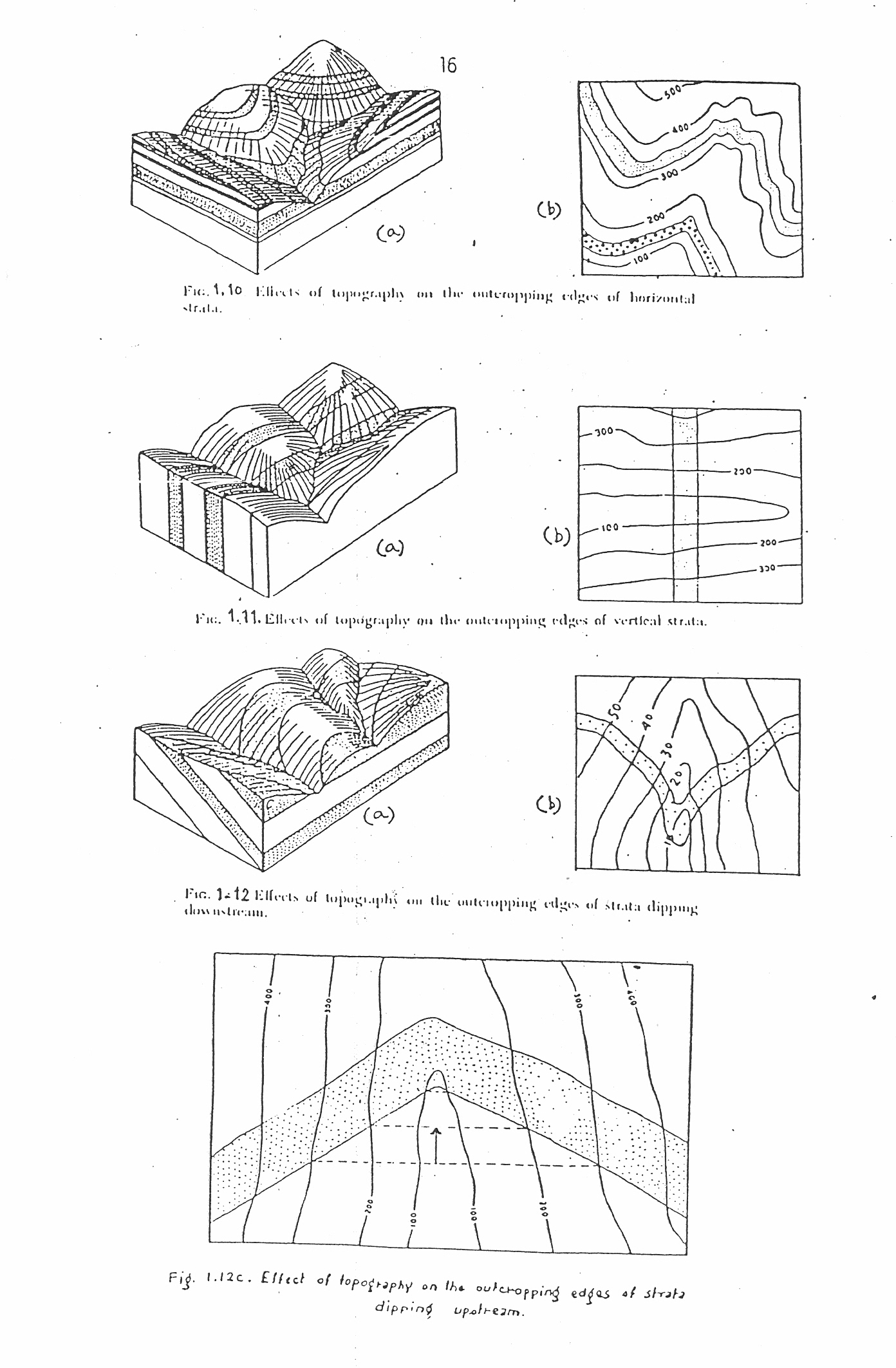 (Effects of topography on the outcropping edges Vertical strata 

Outcrops of vertical strata with uniform strike trend straight across hills and valleys with no relation to topography
Rule of Vs
The relation between the disposition (attitude) of beds, their outcrop pattern and topography can be remembered by the “rule of V-s” 
(i) Outcrop of a horizontal bed forms a ‘V’ with apex pointing upstream, as it crosses a valley;
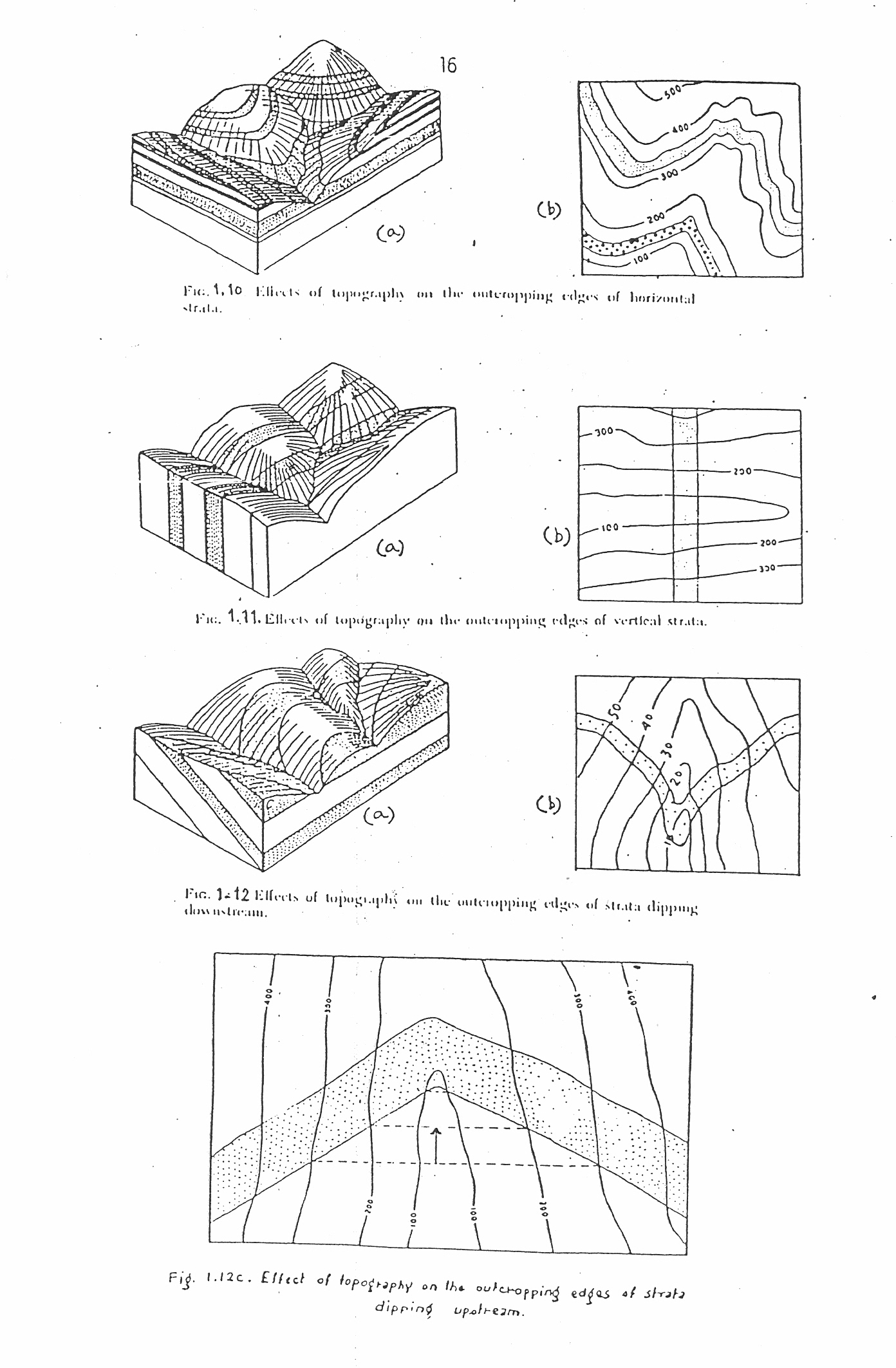 (ii) outcrop pattern of beds that are inclined (dip) upstream forms a ‘V’ that points upstream
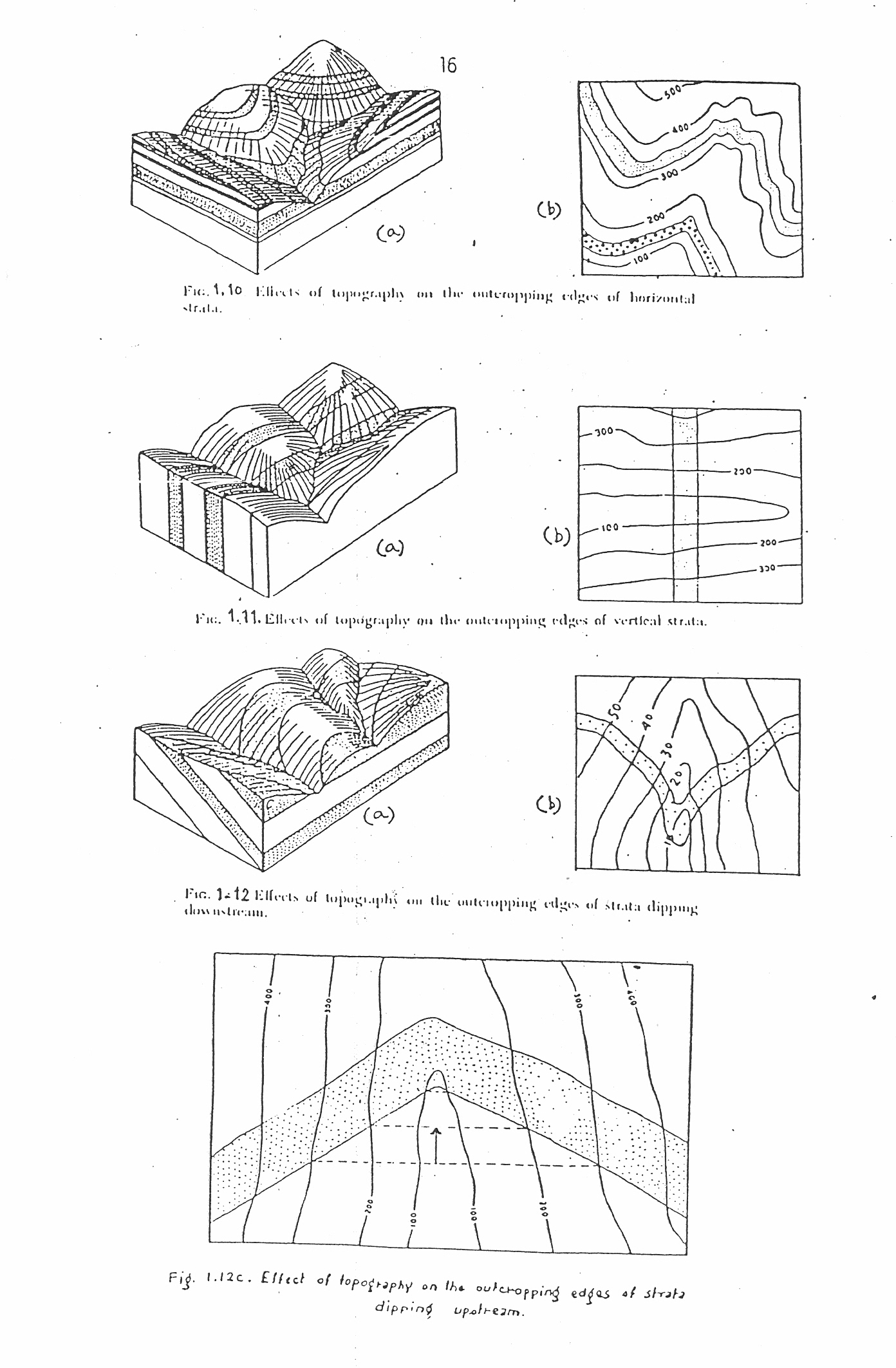 (iii) outcrop pattern of beds that dip downstream at an angle greater than the stream gradient forms a ‘V’ with apex pointing downstream
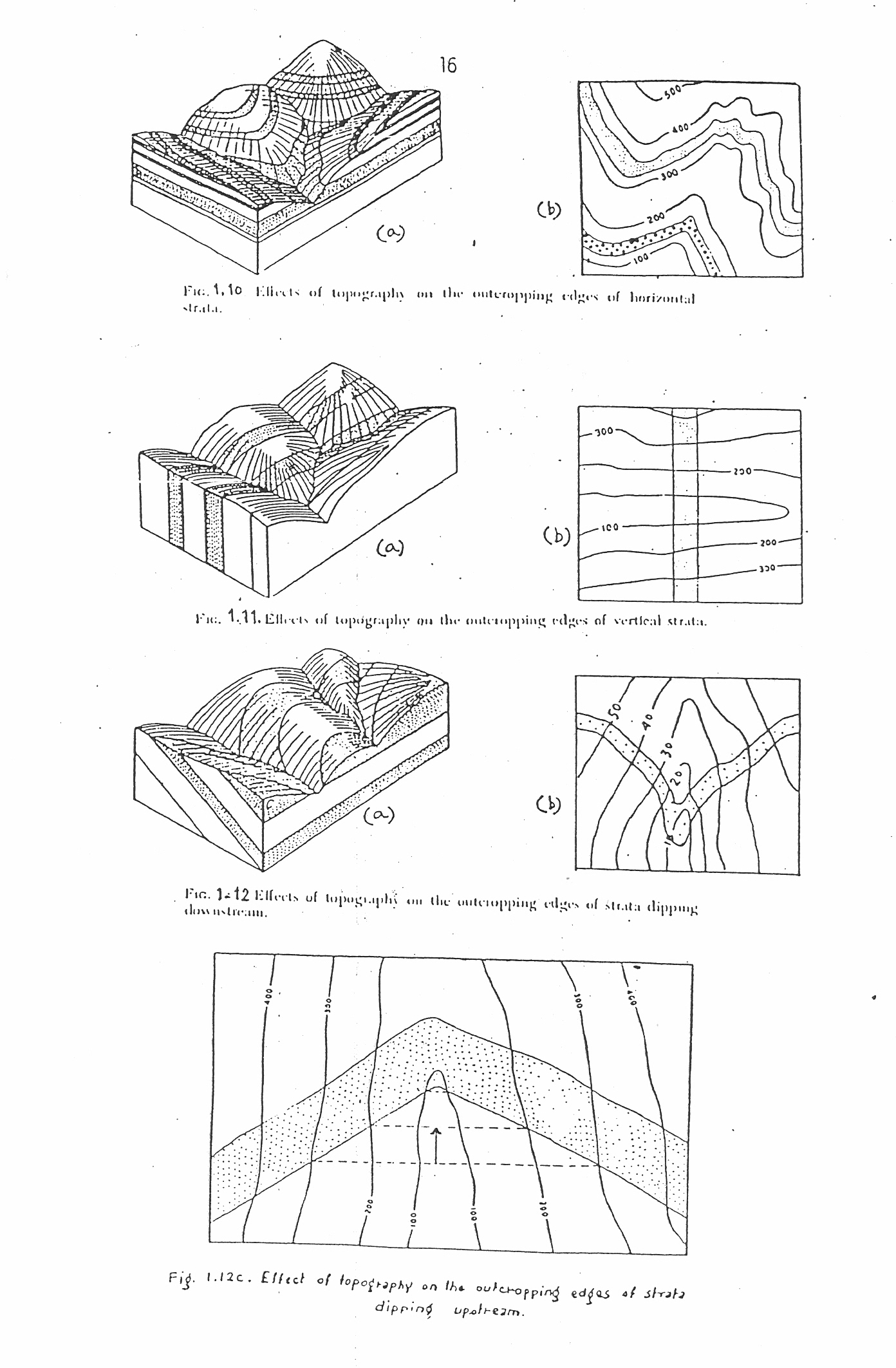 (iv) outcrop pattern of beds that dip downstream at angle less than the stream gradient forms a ‘V’ that points upstream.
Outcrop Vs of inclined beds
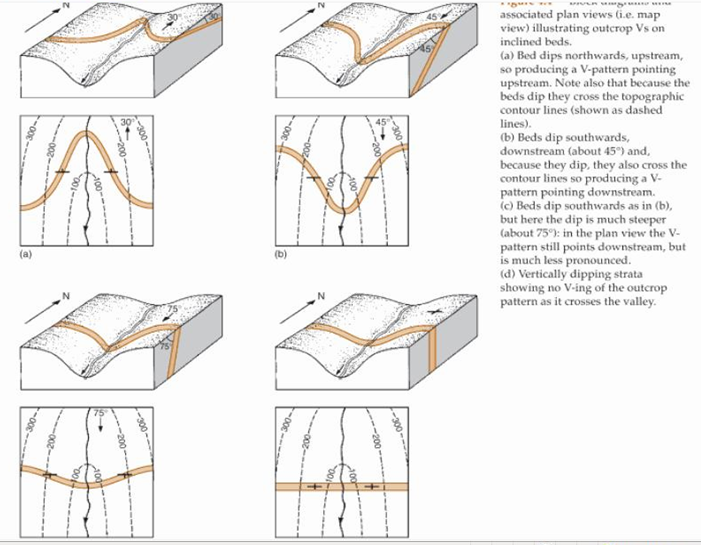